Discursos: Cómo decir lo que hay que decir
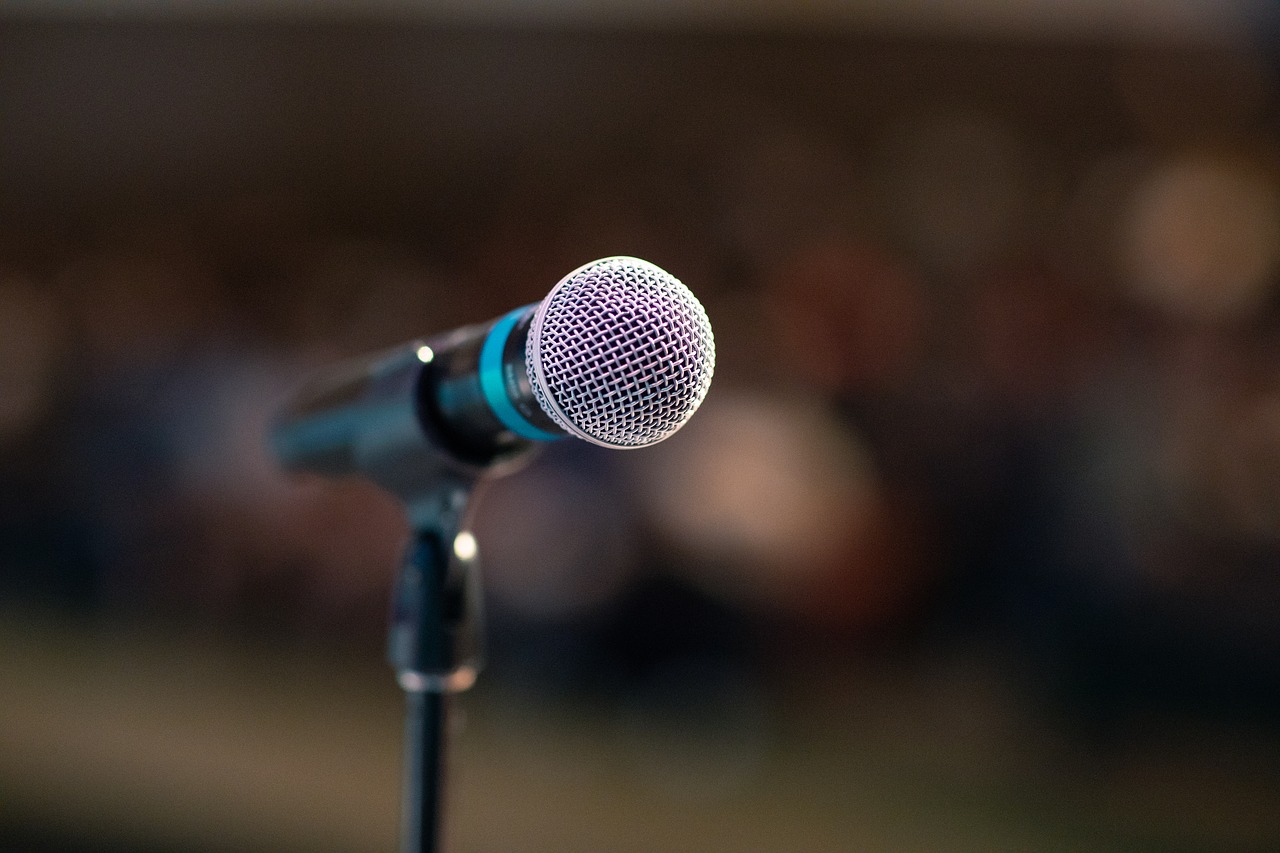 Administración PúblicaEscuela de GobiernoUniversidad de Chile
Comunicación estratégica y márketing político
1
Discurso, persuasión, legitimidad
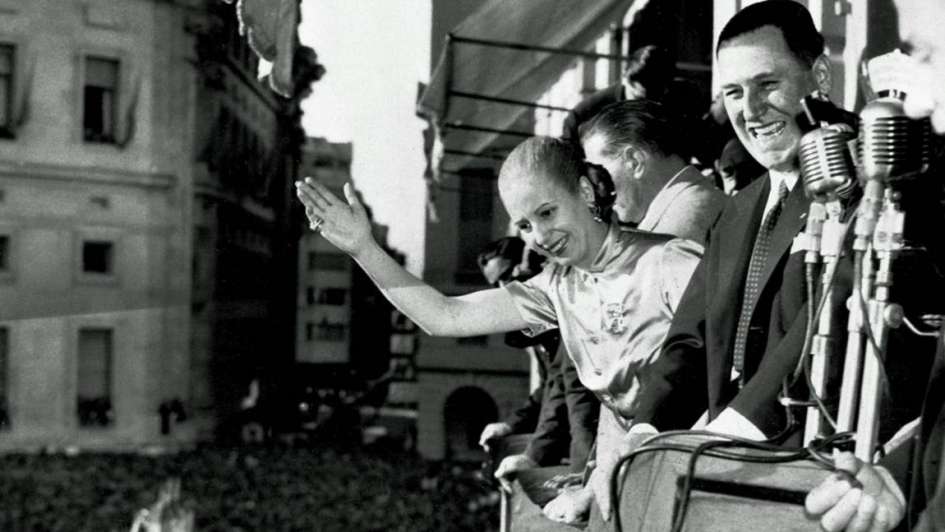 El discurso es la principal herramienta de persuasión
Es el arma política por excelencia
Busca persuadir a votantes /audiencias de una posición
Se vale de las formas clásicas de argumentación (tesis, antítesis, conclusiones)
Comunicación estratégica y márketing político
2
Discurso, persuasión, legitimidad
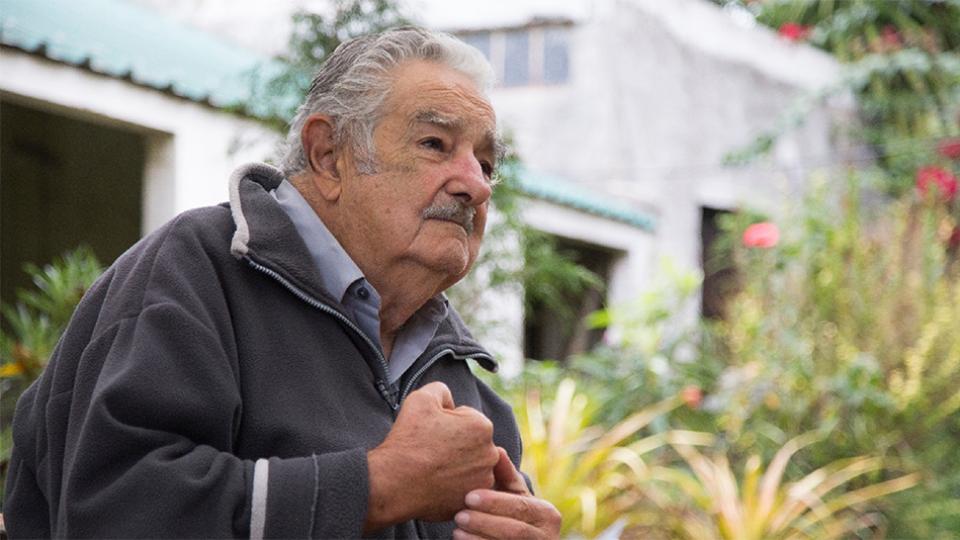 La persuasión no es exclusivamente argumentativa
La relación importa, la confianza importa, la emoción importa
Los elementos racionales y no racionales de un discurso se retroalimentan y potencian
La suma de las intervenciones y acciones de un político dan cuenta de su perfil y su legitimidad
Comunicación estratégica y márketing político
3
Discurso, persuasión, legitimidad
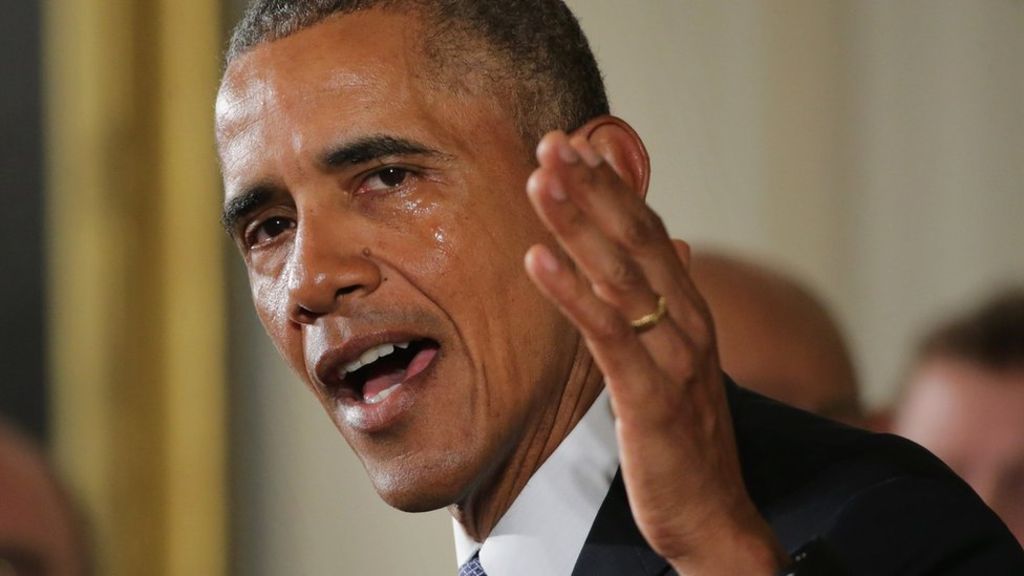 “un discurso se compone de: la lógica de los argumentos, las emociones que sienten los auditorios y la personalidad del emisor” (Tarver, 1987)
Mejora o deteriora la imagen de un político
Es el momento en que entran en juego la acción comunicativa y la dramatúrgica
Comunicación estratégica y márketing político
4
Para qué usamos los discursos
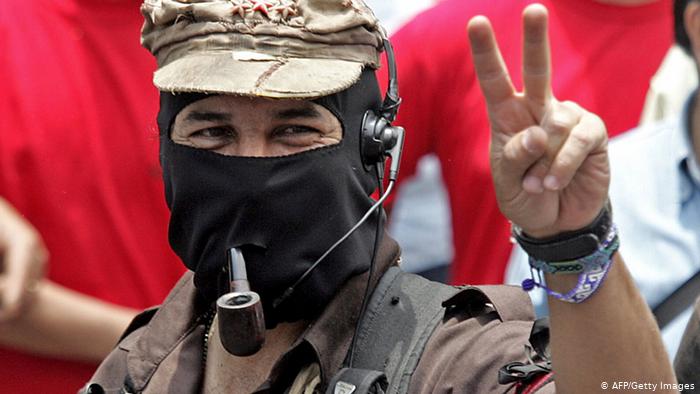 Para conmemorar
Para explicar y fundamentar una posición o una decisión
Para convocar a la acción
Comunicación estratégica y márketing político
5
Claridad, cercanía y empatía
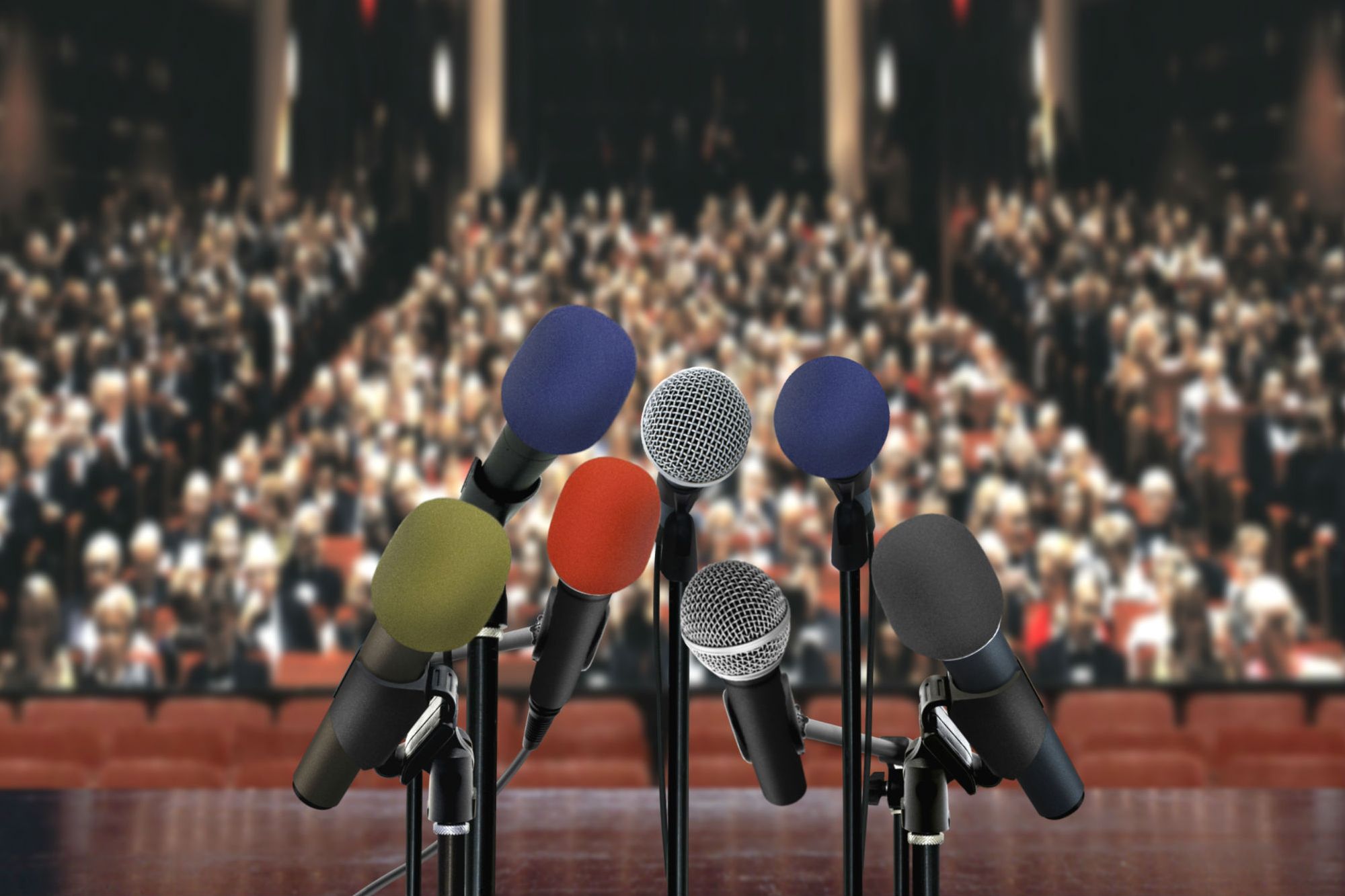 La claridad de lenguaje y argumentación es fundamental para la comprensión del mensaje y para la instalación de “lógicas compartidas”
Parte de esa claridad se juega en explicitar el propósito del discurso: Hoy quiero explicarles en qué consiste X proyecto de ley; hoy quiero anunciarles que nos haremos cargo de la recesión con X medidas; hoy quiero contarles lo que hemos hecho en materia de educación; hoy quiero compartir mi dolor y sumarme al de mis compatriotas por el terremoto que afectó a X región.
Comunicación estratégica y márketing político
6
Claridad, cercanía y empatía
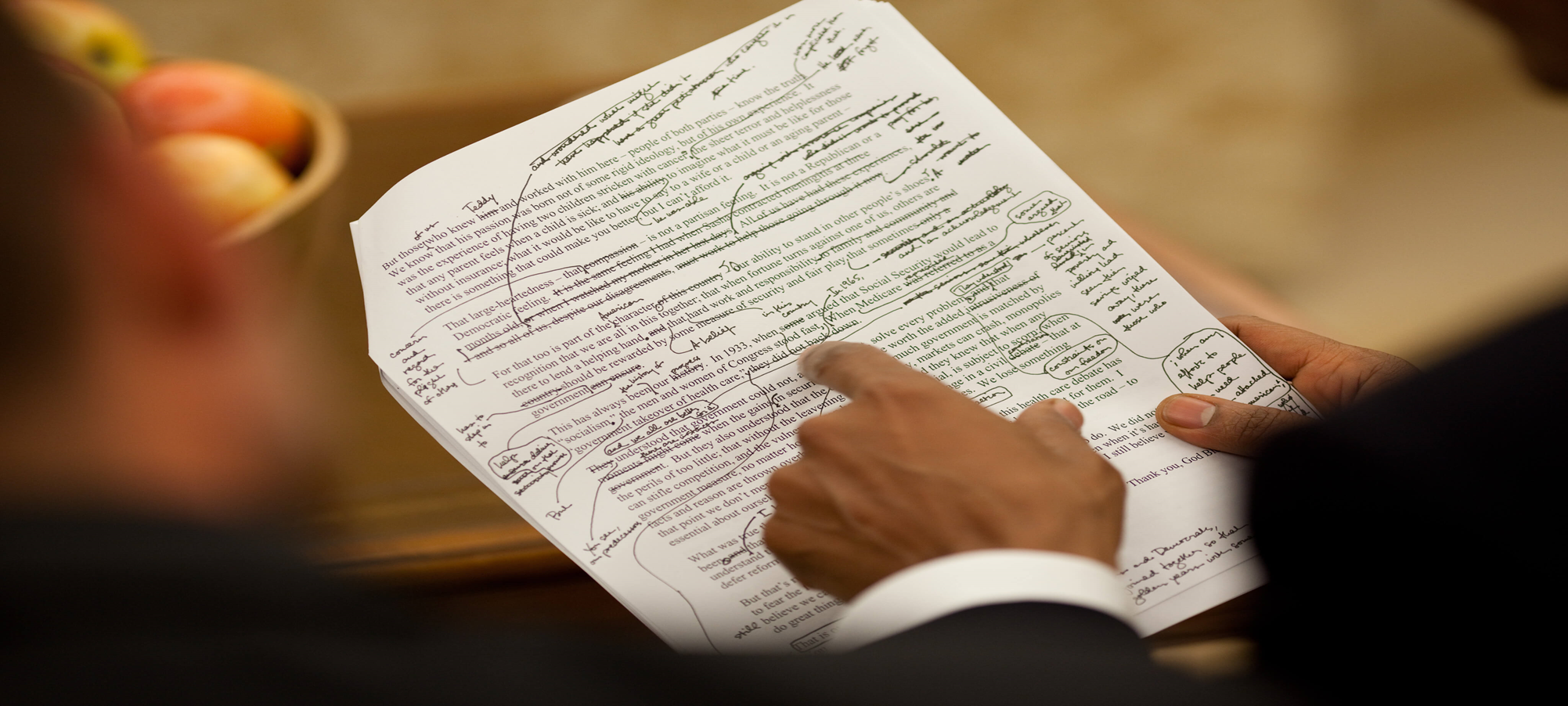 Fuera tecnicismos
Un suelo común, un horizonte común
Comunicación estratégica y márketing político
7
El mensaje político
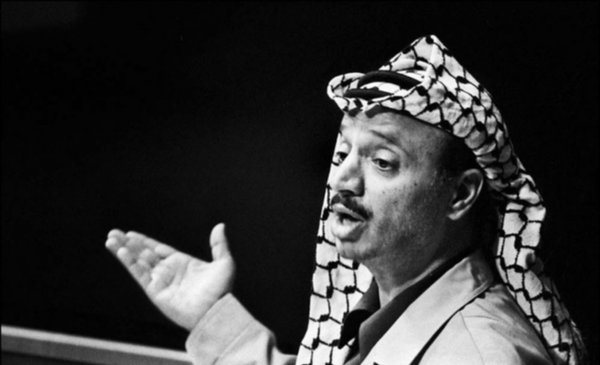 El mensaje político es el núcleo de un discurso. Es la idea, el concepto que constituye el corazón de lo que se quiere expresar. Se puede resumir en términos simples y, aunque no necesariamente sea explícito, debe entenderse.
En torno al mensaje político se estructura el discurso entero: la tesis y sus argumentos, las conclusiones, las citas, las historias, los recursos de estilo.
Comunicación estratégica y márketing político
8
El mensaje político
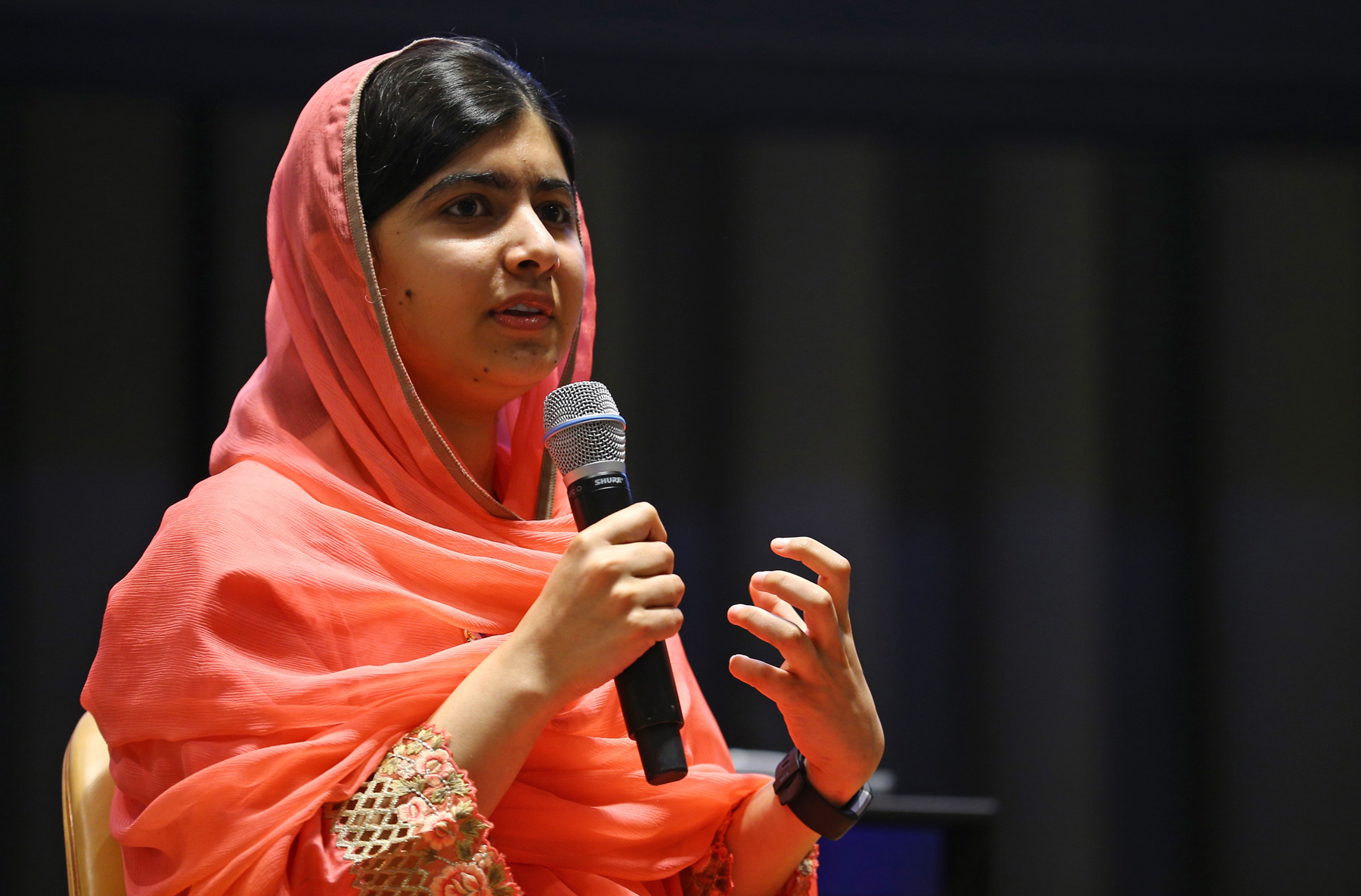 Es frecuente empezar a escribir un discurso que genera un hilo entre nuestros hitos de información. Hacer esto es UN ERROR. No se estructura en torno a datos, sino en torno a argumentos.
Comunicación estratégica y márketing político
9
Antes de sentarse a escribir, pregunte:
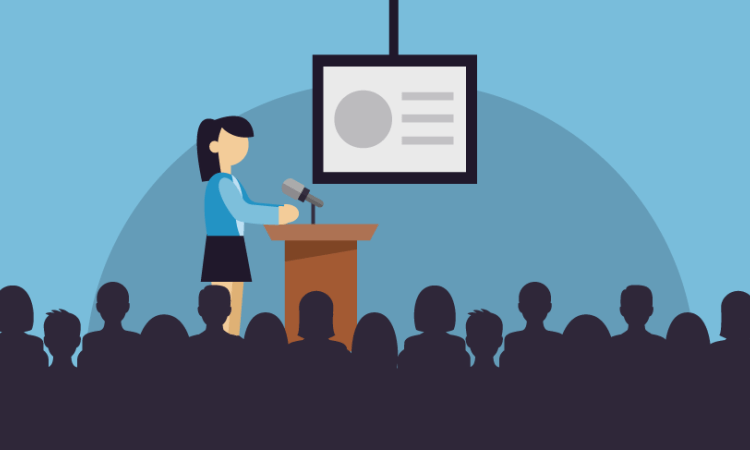 Contexto
Tamaño del auditorio
Otros interlocutores
Contingencia personal y del tema
Duración del discurso
¡Ahora sí! ¡A escribir! … ¿o no?
Comunicación estratégica y márketing político
10
Hacer un esquema: la estructura del discurso
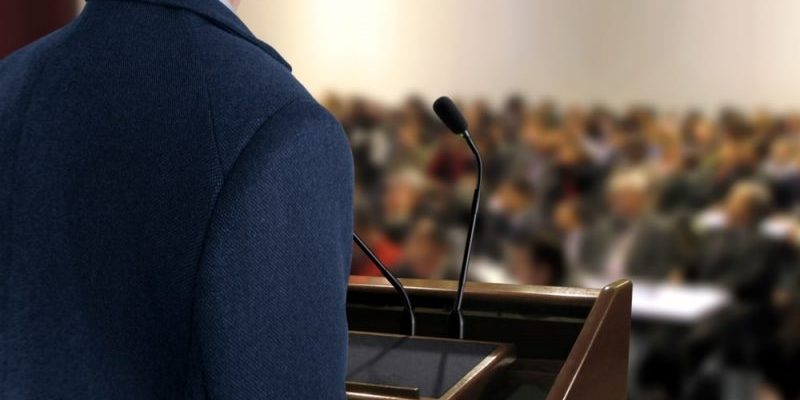 Inicio:  Se saluda y se genera el campo de empatía. Es un termómetro del estado del auditorio para el orador, un “tiempo de gracia” para generar ambiente y cercanía. Se parte con un saludo, con una historia, con una pregunta, con una interpelación, con un chiste o con una cita o una efeméride.
Comunicación estratégica y márketing político
11
Hacer un esquema: la estructura del discurso
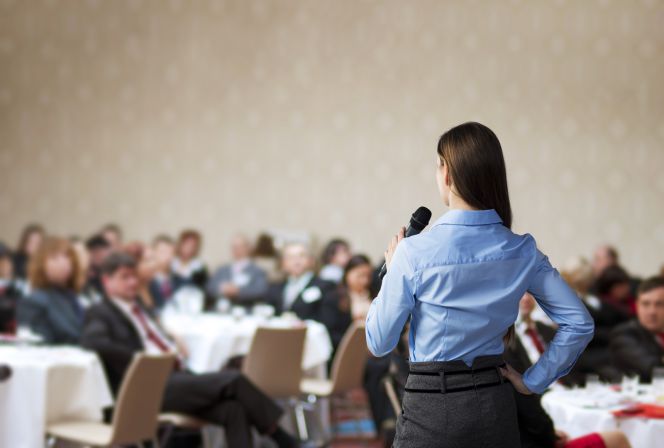 Presentación del tema: Puede ser el mensaje o una tesis que trasunte la idea del mensaje. Si el mensaje es: yo soy el mejor candidato, vote por mí, la tesis no puede ser así de transparente, pero esa idea es la que debe quedar flotando en el aire una vez que se pronuncie el discurso. El tema, en este caso, puede ser: las urgencias de Chile; la desaceleración y la necesidad de crecimiento; la delincuencia y la necesidad de mano dura; la riqueza de Chile, cómo es desaprovechada y cómo eso debe cambiar.
Comunicación estratégica y márketing político
12
Hacer un esquema: la estructura del discurso
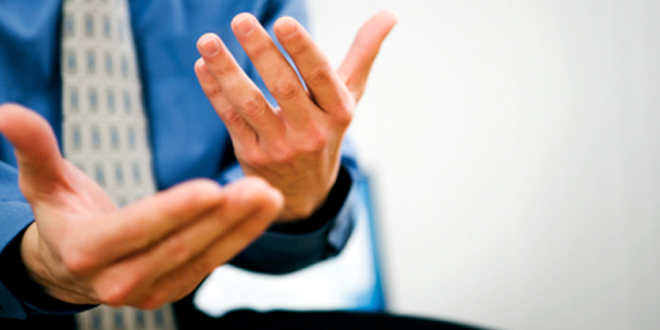 Cuerpo del discurso: De dos a cinco argumentos ordenados en torno a la tesis o tema. La estructura clásica es tesis + argumentos, pero también es posible que se presente el tema a través de ejemplos, enumeraciones, y ellos vayan operando como si fueran argumentos. Otra forma clásica de presentarlo es la enumeración de problemas v/s soluciones. 
Esta es la parte en la que los datos, la información o asertividad son centrales.
Comunicación estratégica y márketing político
13
Hacer un esquema: la estructura del discurso
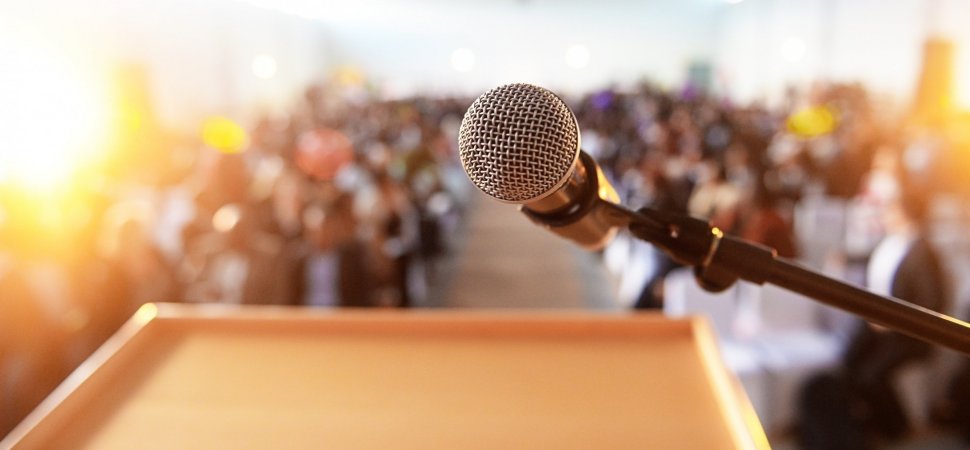 Cierre: El momento en el que se resuelve la argumentación en términos narrativos. Es un momento delicado porque cierra la tesis o corona la reflexión o deja una idea volando.
Comunicación estratégica y márketing político
14
Hacer un esquema: la estructura del discurso
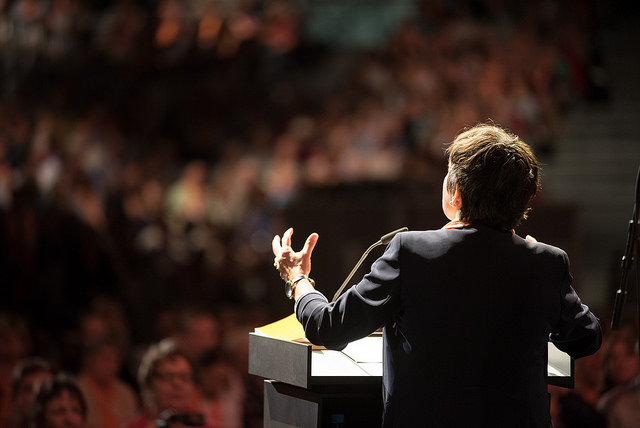 Tipos de cierre
Cierre de resumen
Cierre de empaque
Cierre de referencia
Cierre con solicitud
Cierre con ilustración (cita)
Cierre de tesis
Cierre con compromiso
Comunicación estratégica y márketing político
15
La talla del personaje
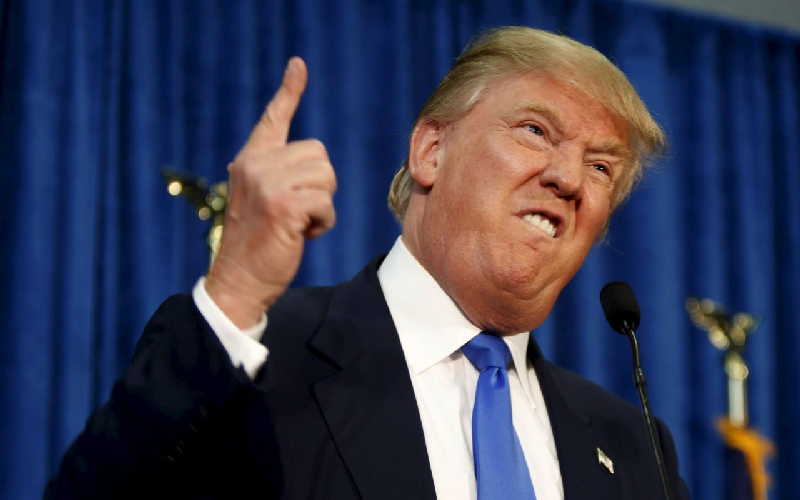 Es importante observar a quien pronunciará el discurso en su cotidianidad, en sus referencias, en su cosmovisión, para que el discurso no quede falso.
Un pinochetista como demócrata no pega si no hay solución de continuidad. Tampoco queda bien que gente más “acartonada” pretenda parecer distendida de un momento a otro. Es necesario buscar formas de expresión lo más naturales posible.
Comunicación estratégica y márketing político
16
Las partes incómodas
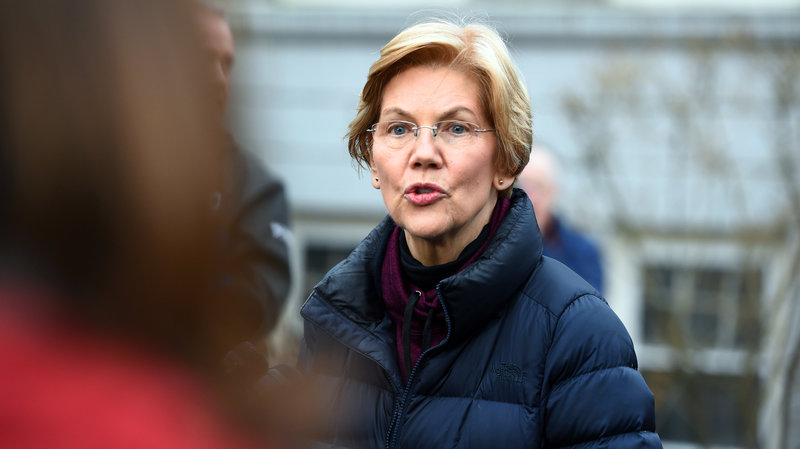 No hacerse el leso/a. Las explicaciones pueden traer beneficios si se dan bien
En controversias, es bueno responder o incorporar los argumentos de la contraparte y responderlos
Las cifras se interpretan, pero NO se manipulan
Si hay un tema más importante que el del discurso, o un contexto que afecta al personaje, hacerse cargo.
Comunicación estratégica y márketing político
17
El caso humano y la cita
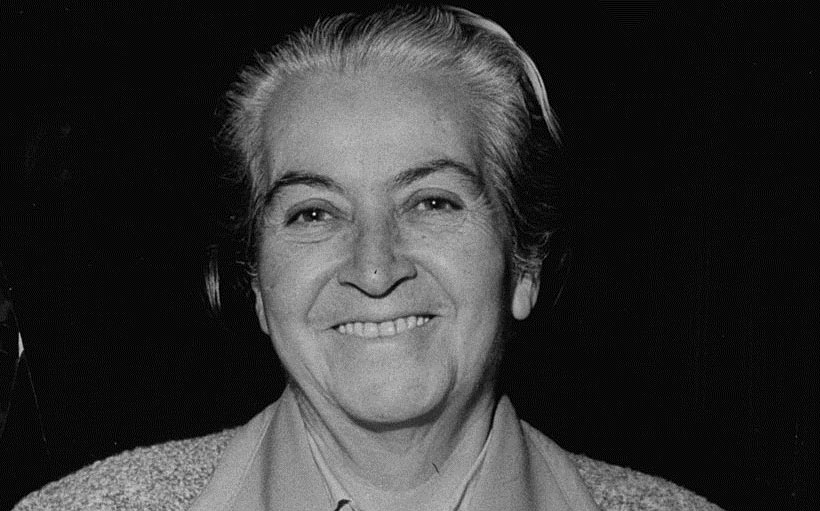 Nada ilustra tanto realidades y tiene tanto poder de conmover como las historias humanas, que dan vivencia las realidades de las que se habla
Otra manera de salir de la autorreferencia en el discurso es la cita. Cuando se cita a otros personajes y sus palabras, el discurso toma otra densidad, se demuestra la cultura de quien habla y se “trae agua al molino propio” de manera elegante.
Comunicación estratégica y márketing político
18
La cuña
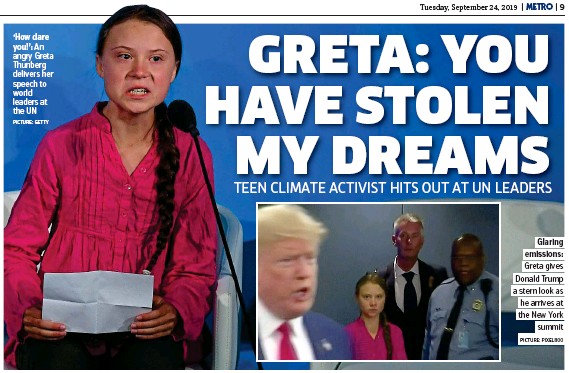 La “cuña” es aquella parte del discurso que sintentiza sentido en una frase ojalá golpeadora, pero en todo caso, llamativa, y que está pensada no solo para el auditorio, sino específicamente para los periodistas y para el tiempo en los medios.
La cuña es un arma de doble filo: puede matar el discurso
Comunicación estratégica y márketing político
19
Algunas figuras literarias que ayudan
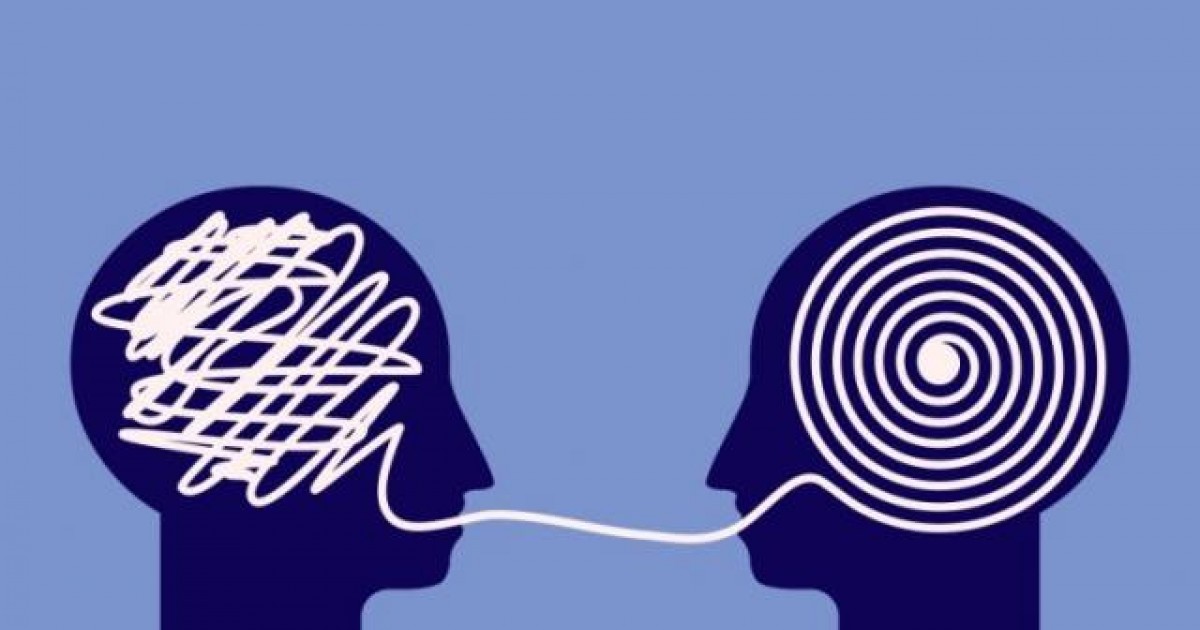 Anáfora
Antítesis
Regla de tres
Metáfora
Hipérbole
Oxímoron
Metonimia
Comunicación estratégica y márketing político
20
No olvidar:
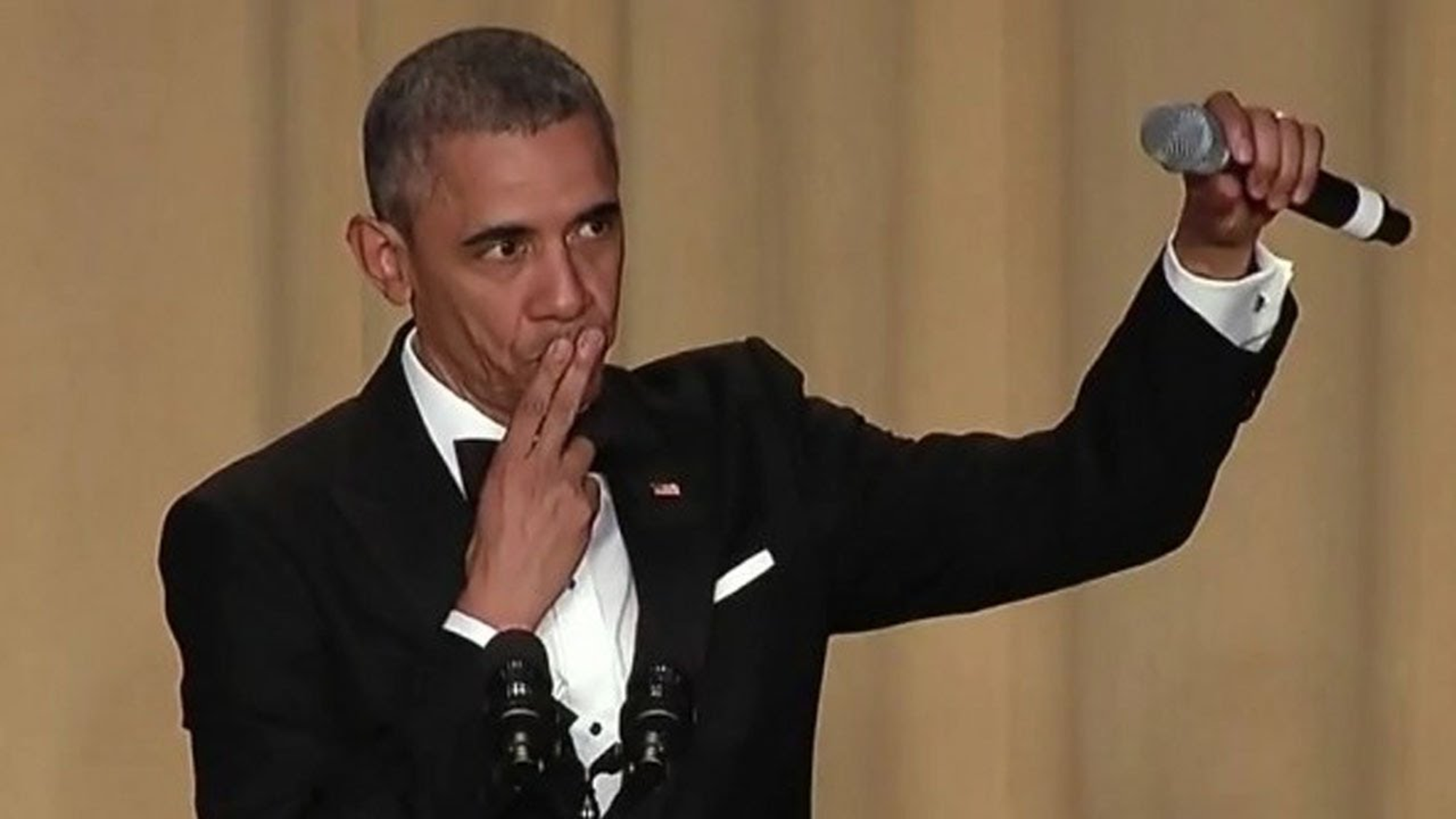 Nada reemplaza a un orador inspirado. Pero siempre hay que hacer el intento.
¡Muchas gracias!
Comunicación estratégica y márketing político
21